DAN Robot
William Case
 Report 1
Behaviors
Navigate a course following the shortest path
Dynamically adjust planned path based on new information
Detect and respond to signs along the path
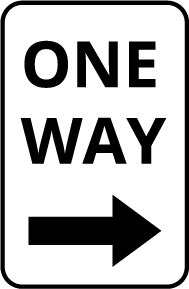 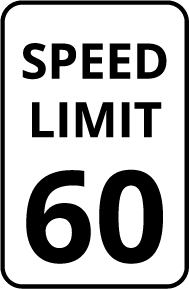 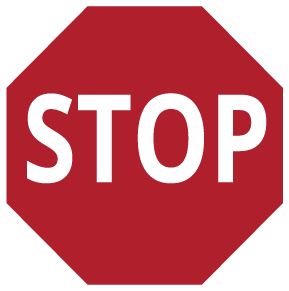 Integrated System
Sensors
Ultrasonic Distance Sensors
IR Reflectance Sensors
Camera
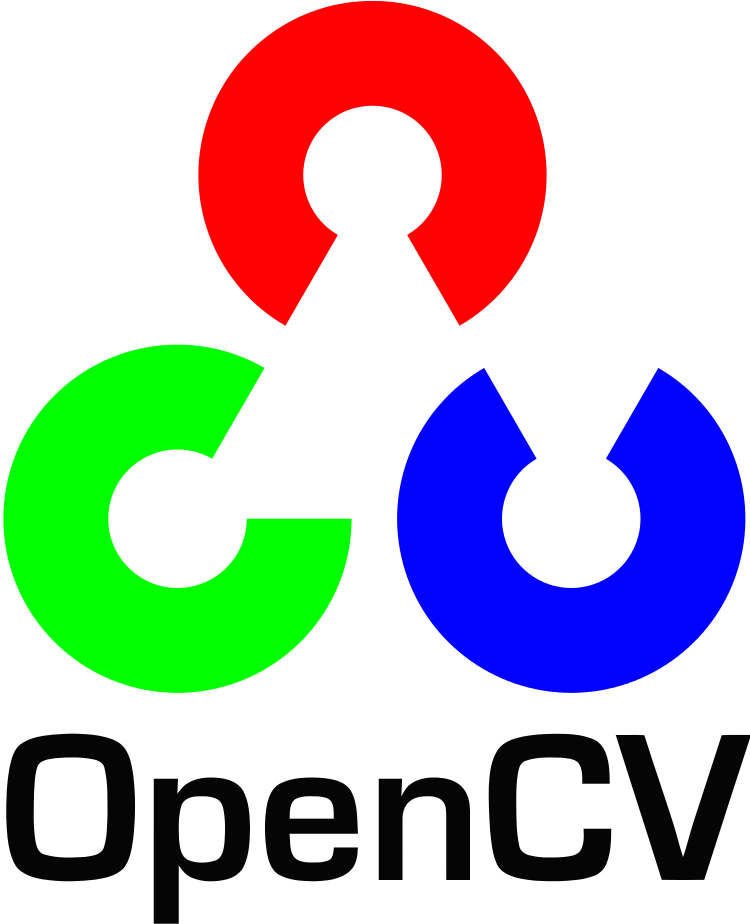 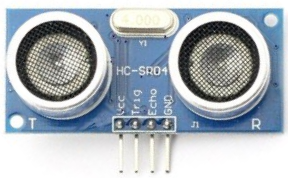 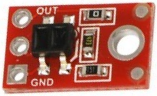 Actuation
DC Motors
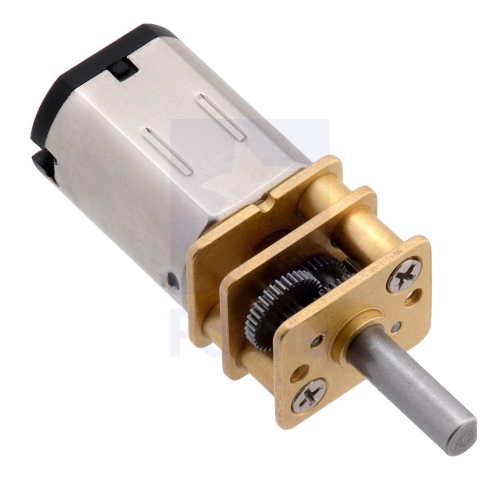 Course
Multiple intersecting lines
Internally mapped as a multi-dimensional array
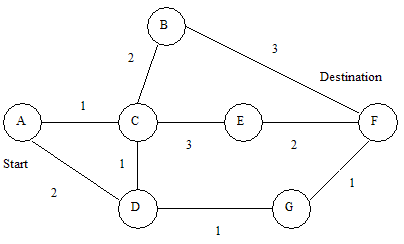 END:	  rjmp END